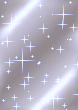 Былинные богатыри земли русской
Литературное чтение
4 класс
Автор: 
 Сабранская Е.И.
МБОУ  «Любино-Малоросская СОШ»
2019 год
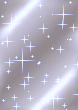 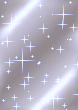 А и сильные, могучие
Богатыри на славной Руси!
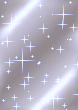 Проблемный вопрос: каким образом персонажи             русских былин с нами и по сей день?
Цели исследования: показать сходство характера современного человека и персонажей русских былин

Гипотеза исследования: такие черты характера, как мужество, честность, мудрость, благородство, делают героев русских былин современными нам.
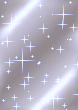 Илья Муромец
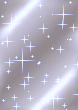 Киевские или Владимировы былины
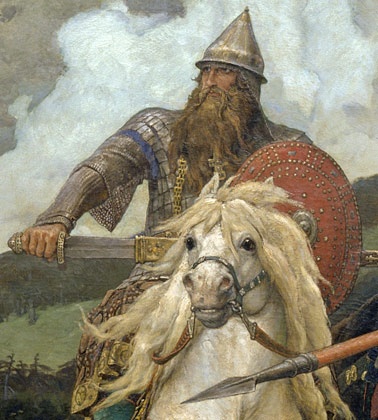 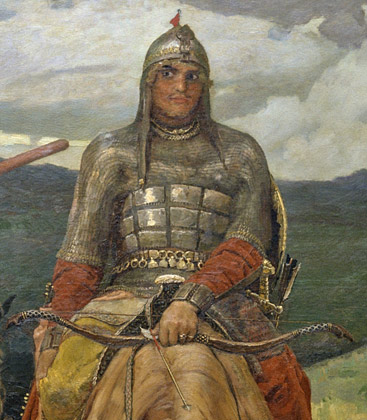 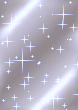 Новгородские былины
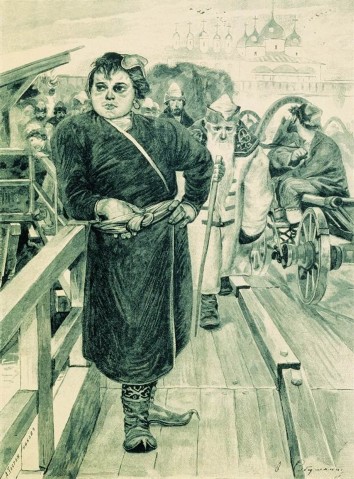 Садко
Василий Буслаевич
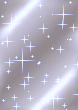 Главные герои былин – богатыри.
Богатыри – люди необыкновенные, им свойственны необыкновенная физическая сила, безграничная храбрость, смекалка и самые разные таланты. Знаменитый Илья Муромец обладает недюжинной силой, а Садко играет на гуслях.
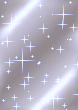 «Старшие» богатыри
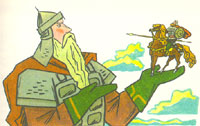 Волх Всеславьич
Святогор
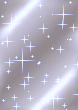 Выводы:
Среди черт характера, предпочитаемых современным человеком, выделяются следующие: сила, смелость, отвага, храбрость, справедливость, щедрость.
Персонаж героического эпоса – идеал человека прошлого – является воплощением таких черт характера, как сила, мужество, честность, благородство, ум.
Характер человека современного и характер персонажа героического эпоса во многом схожи, а следовательно, былины интересны нам не только с исторической точки зрения.
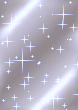 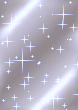 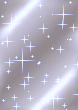 «О Витязь! Делами твоими
                    Гордится великий народ.
                    Твоё громоносное имя
                     Столетия все перейдёт».
                                               А. Толстой
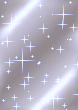 Спасибо за внимание!